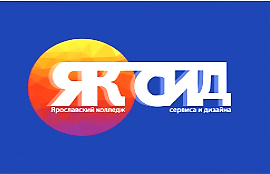 Государственное профессиональное образовательное автономное учреждениеЯрославской областиЯрославский колледж сервиса и дизайна
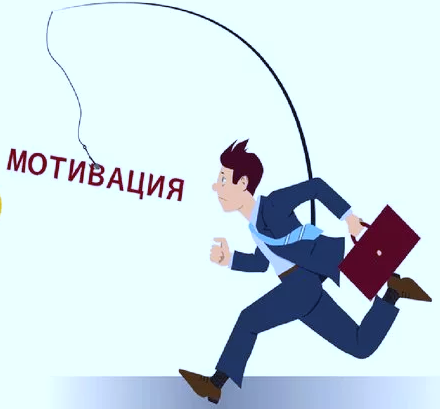 Мотивация учебной деятельности обучающихся в профессиональной образовательной организации: основные понятия и проблемы
1
25.02.2021г.
Лебедев Михаил Константинович, методист ЯКСИД
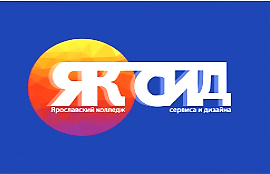 Мотивация учебной деятельности обучающихся в профессиональной образовательной организации: основные понятия и проблемы
Учебная деятельность
Теория
Практика
Познавательная мотивация
Профессиональная мотивация
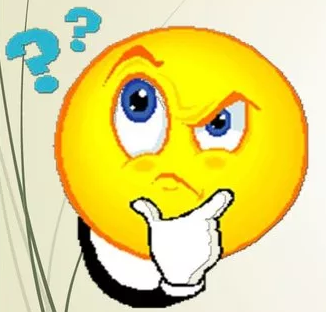 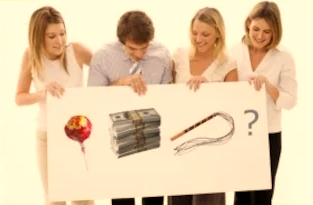 2
2
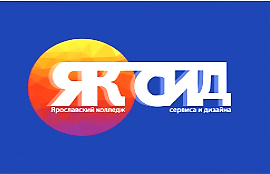 Мотивация учебной деятельности обучающихся в профессиональной образовательной организации: основные понятия и проблемы
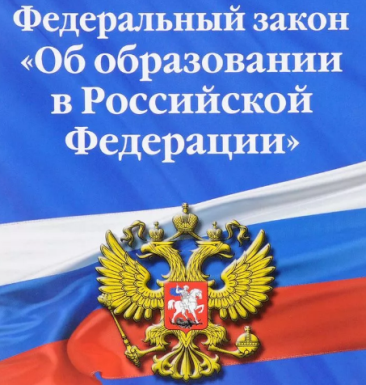 Государственный заказ
Закон об образовании
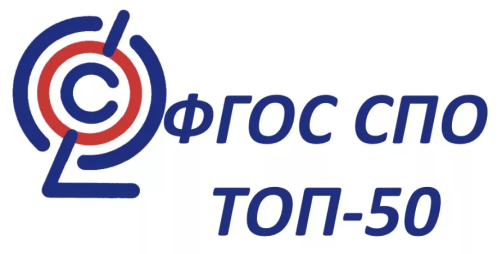 ФГОС СПО++
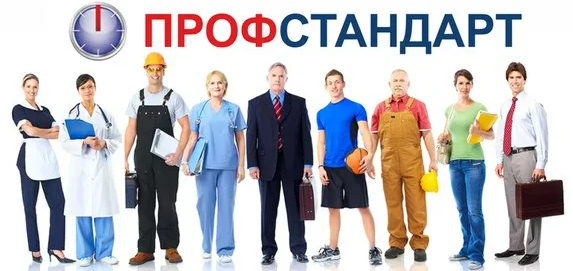 Профессиональные стандарты
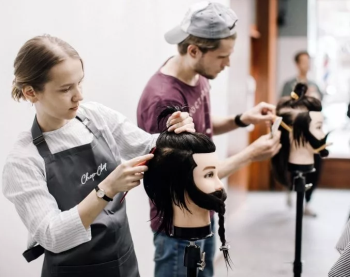 Практическая подготовка
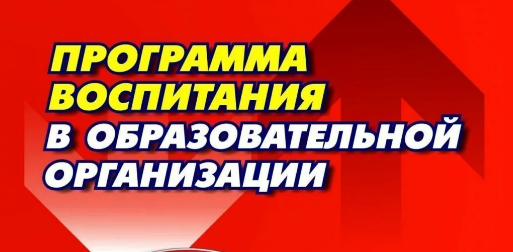 Программы воспитания
3
3
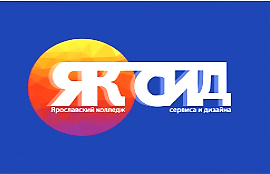 Мотивация учебной деятельности обучающихся в профессиональной образовательной организации: основные понятия и проблемы
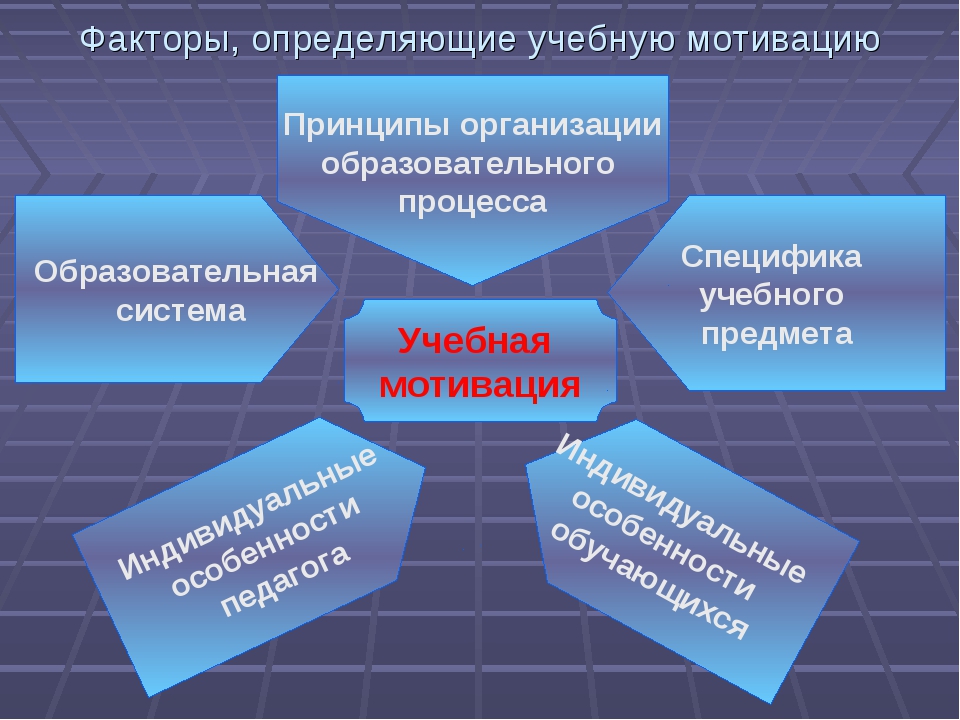 4
6
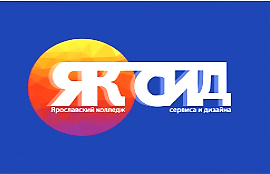 Мотивация учебной деятельности обучающихся в профессиональной образовательной организации: основные понятия и проблемы
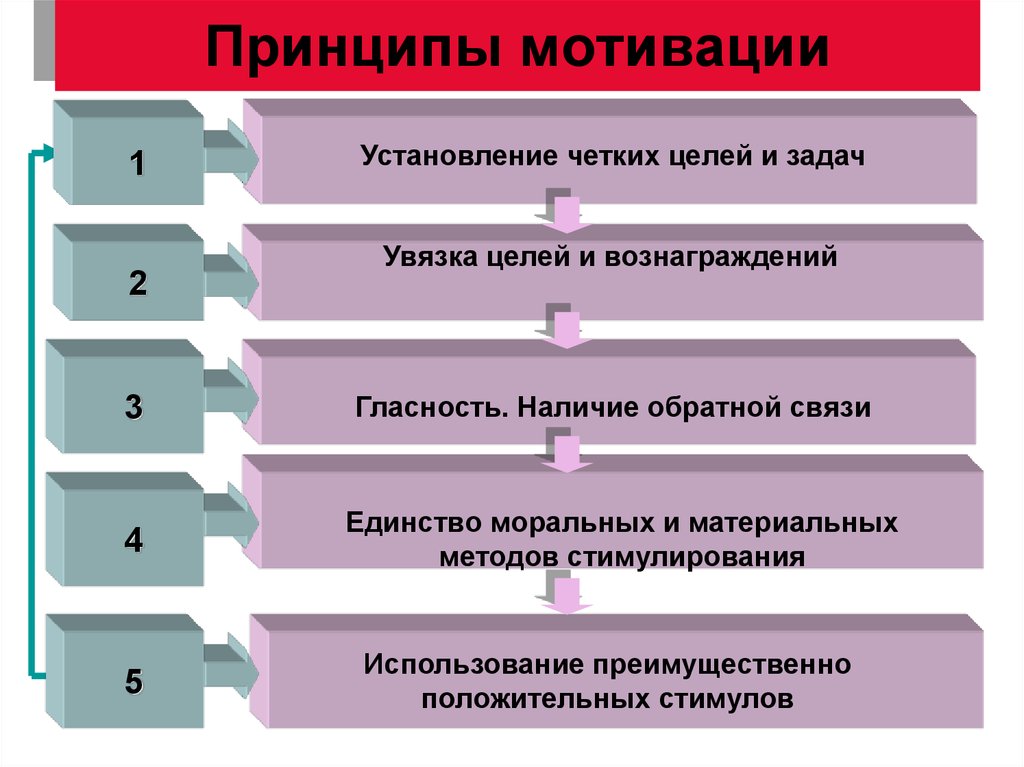 5
6
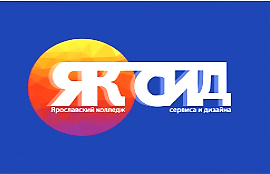 Мотивация учебной деятельности обучающихся в профессиональной образовательной организации: основные понятия и проблемы
Возможные мотивы обучающихся 
профессиональной образовательной организации
1. Мировоззренческие мотивы
2. Моральные мотивы (долга и ответственности)
3. Мотивы трудовой и профессиональной направленности
4. Познавательные мотивы
5. Социально-коммуникативные, престижные и прагматические мотивы
6
4
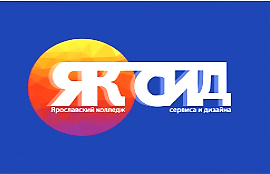 Мотивация учебной деятельности обучающихся в профессиональной образовательной организации: основные понятия и проблемы
Некоторые приемы 
формирования учебной мотивации на занятиях
Приемы внешней организации и принуждения (контроля)
Интеллектуальные приемы
Эмоциональные приемы
Социальные приемы
Прагматические приемы
7
5
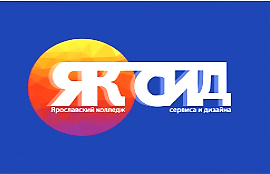 Мотивация учебной деятельности обучающихся в профессиональной образовательной организации: основные понятия и проблемы
Авансирование личности обучающегося
Метод «ролевое управление»
Моральная поддержка и укрепление веры в собственные силы
Метод «поведенческий договор»
Ситуация успеха
8
6
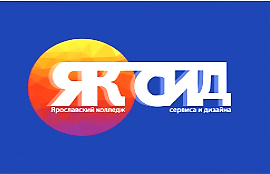 Мотивация учебной деятельности обучающихся в профессиональной образовательной организации: основные понятия и проблемы
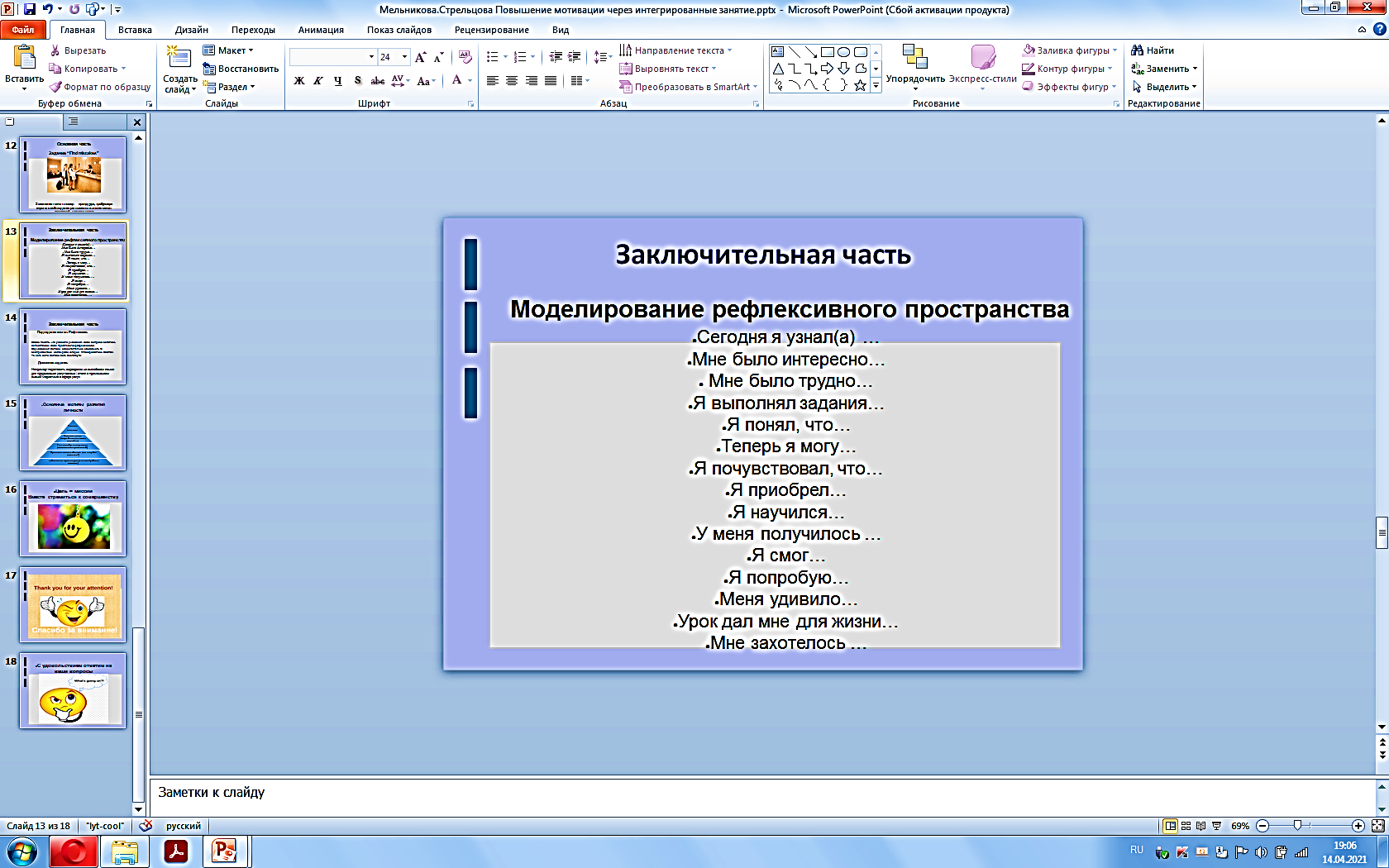 9
6
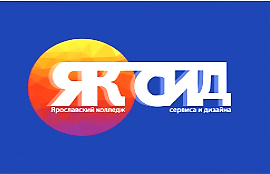 Мотивация учебной деятельности обучающихся в профессиональной образовательной организации: основные понятия и проблемы
Соотнесение потребностей, мотивов и компетенций
10
4
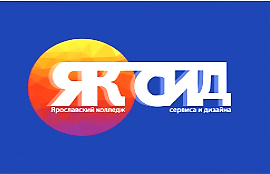 Мотивация учебной деятельности обучающихся в профессиональной образовательной организации: основные понятия и проблемы
Индивидуальный проект
Конкурсы профессионального мастерства
Неделя общеобразовательных дисциплин
Неделя специальности
Чемпионаты WSR
Мотивация
Внеурочные мероприятия
Олимпиады
Демонстрационный экзамен по модулю
Программа воспитания
Современные образовательные технологии 
Технология сотрудничества 
Технология развития критического мышления
Игровые технологии 
Коучинг
Кейс-метод 
Метод проектов
11
8
Развитие 
личности
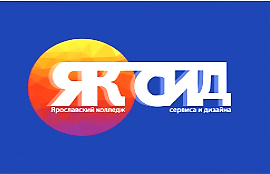 Мотивация учебной деятельности обучающихся в профессиональной образовательной организации: основные понятия и проблемы
Познавательные потребности 
(Не хватает знаний...)
Успех, одобрение, признание (Возможность проявить себя)
Принадлежность к общности 
(Чем я могу быть полезен?)
Избавиться от страха неудач 
(Я не один! Работа в команде)
12
6
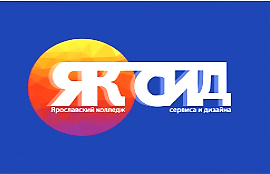 Мотивация учебной деятельности обучающихся в профессиональной образовательной организации: основные понятия и проблемы
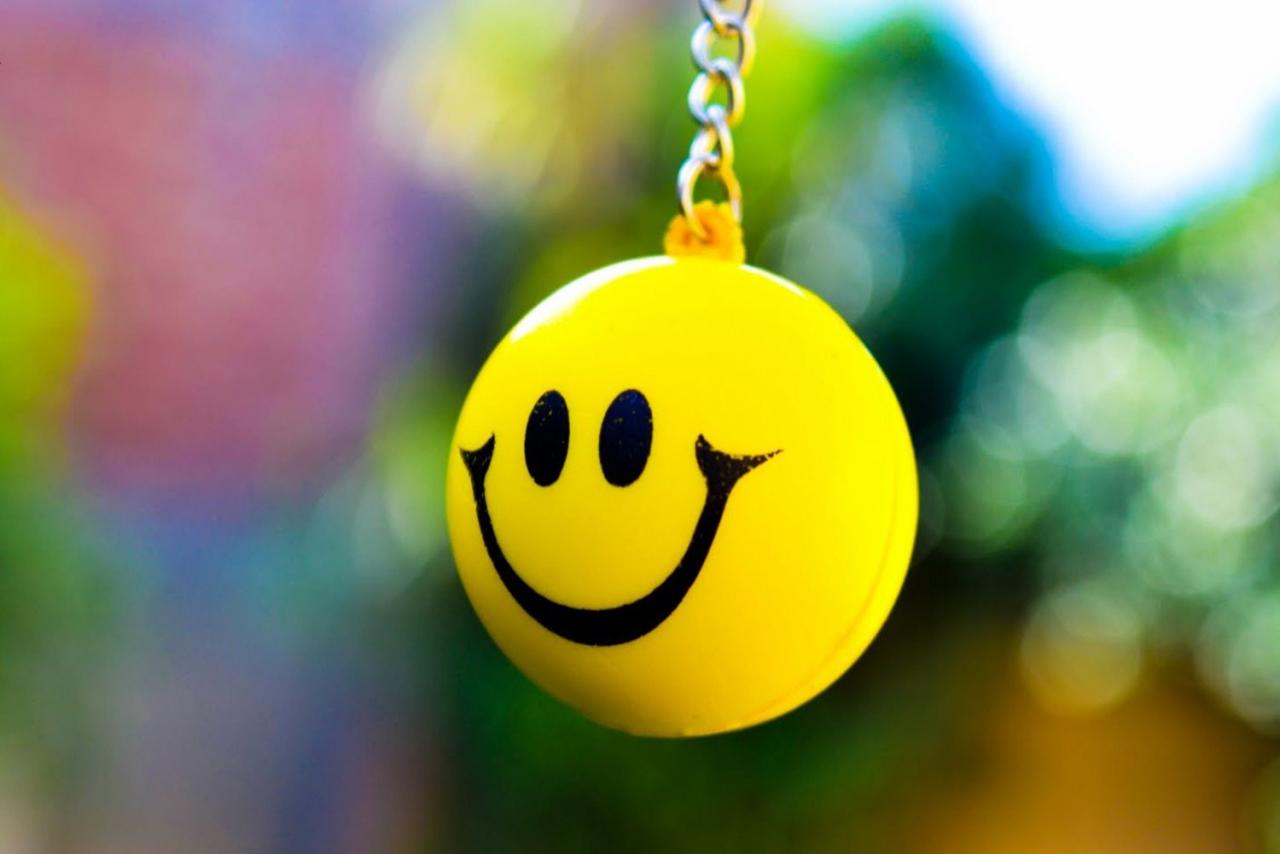 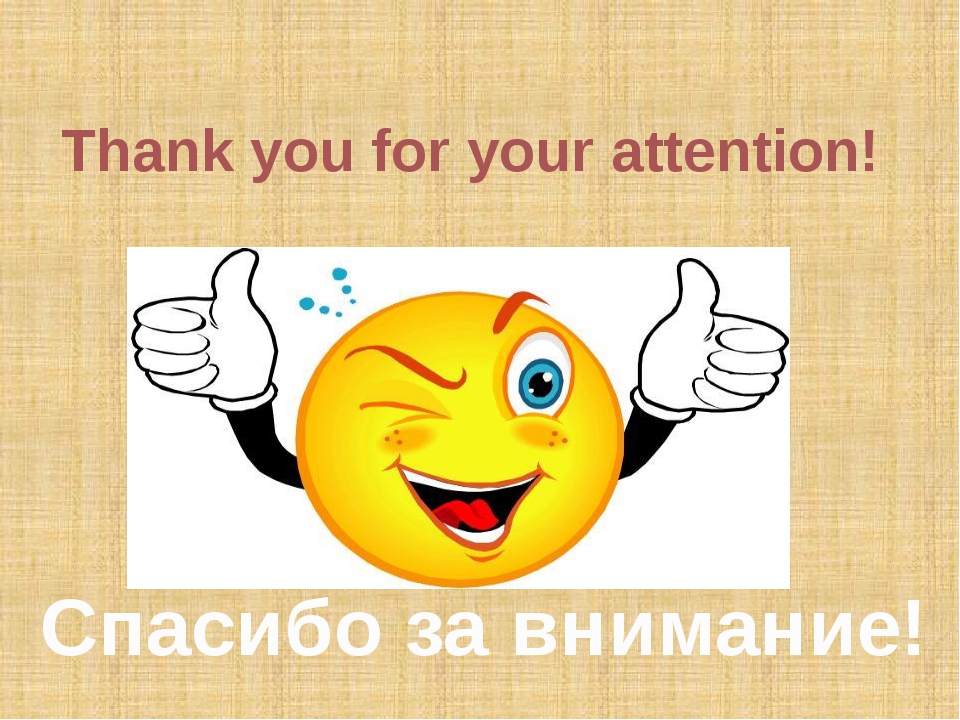 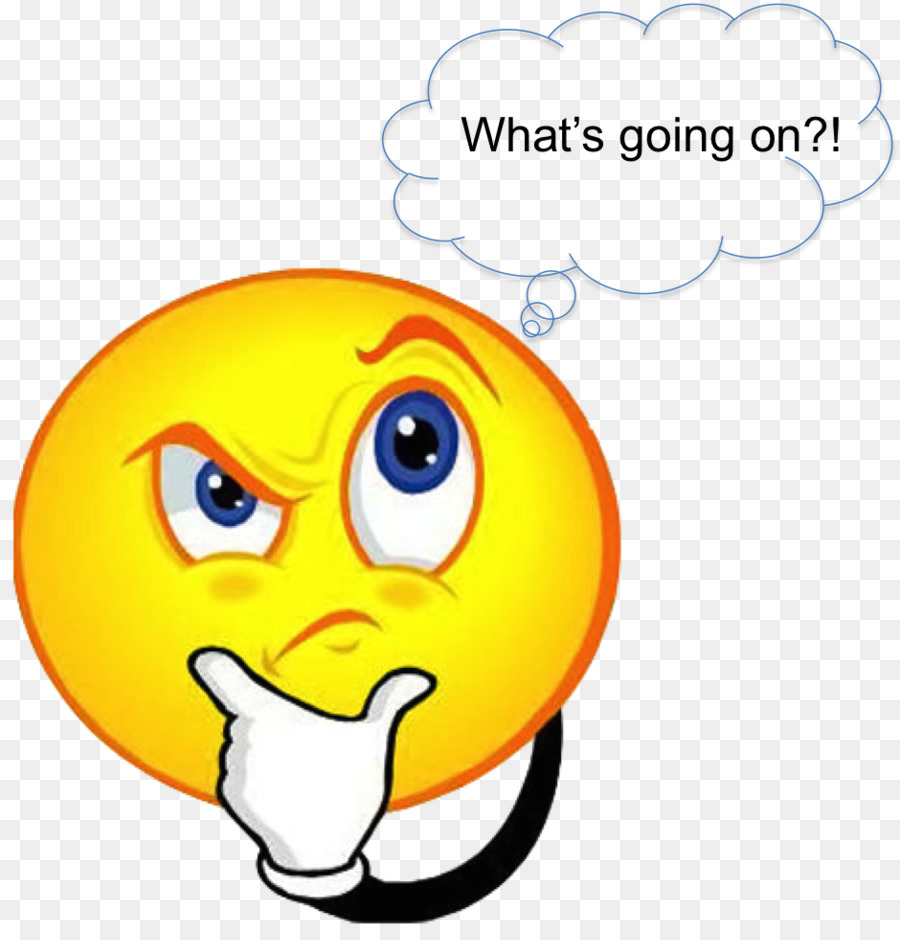 13
6
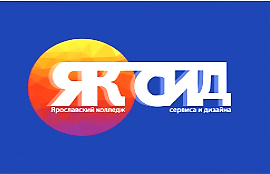 Государственное профессиональное образовательное автономное учреждениеЯрославской областиЯрославский колледж сервиса и дизайна
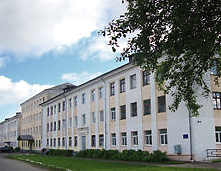 Спасибо за внимание
Лебедев Михаил Константинович
Методист ЯПОАУ ЯО Ярославский колледж сервиса и дизайна
Приемная директора: телефон:  (4852) 73-70-48
Адрес электронной почты:  yaksid@inbox.ru
14
Почтовый адрес учреждения: 150043, г. Ярославль, ул. Автозаводская, д.5/1
9
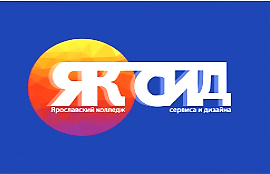 Мотивация учебной деятельности обучающихся в профессиональной образовательной организации: основные понятия и проблемы
15
6